Židovi u kasnoj antici
Većina studija o povijesti Židova u kasnoj antici u fokus postavlja život i kulturu Židova na području Palestine jer je ta regija najbolje dokumentirana 
Potreba da se istraži kulturne i društvene pojave u skladu s promjenama koje su se odvijale kod Židova od 4. do 7. stoljeća – vrijeme kada se Židovi suočavaju s novim okruženjem – kršćanskom kulturom 
Razdoblje promjena za stanovnike Palestine
Židovske zajednice na području Apeninskog poluotoka – neke od njih vrlo stare i ukorijenjene, druge se afirmiraju tek nakon 3. stoljeća
Prisutnost u velikim gradovima: Napulj, Milano, Ravena, Rim
Manje sredine i sela sa organiziranim židovskim zajednicama
Područje Sardinije i Sicilije, Malta i Liparski otoci
Primarni izvori o Židovima u Italiji: arheološki i epigrafski materijal
Rekonstrukcija prisutnosti i rasprostranjenosti židovskih zajednica u kasnoj antici – Apeninski poluotok postaje jedno od najčvršćih uporišta židovske dijaspore na Sredozemlju u kasnoj antici
Židovska dijaspora u Rimskom carstvu
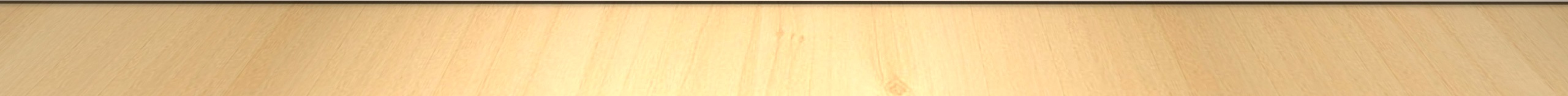 Postojanje židovskih sinagoga – arheološke potvrde
Podaci o demografiji i naseljavanju – porast i širenje židovske populacije na tlu kasnoantičke Italije
Uspjeh židovske misionarske djelatnosti?
Arheološki izvori: Židovi su jasnije vidljjivi u kasnoj antici nego ranije
Tek tada započinju označavati svoje grobove prepoznatljivim židovskim znakovima i simbolima
Nadgrobni natpisi tipično židovskoga podrijetla
Pomak talijanskih Židova iz velikih gradova u manje sredine
Podaci o demografiji židovske zajednice u Rimu – arheološki i epigrafski materijal
Mali broj pisanih izvora (reference iz djela klasičnih pisaca, i djela patristike)
Židovi u Rimu
Najbrojniji izvori o židovskoj zajednici u kasnoantičkoj Italiji
Najstarija židovska zajednica u Italiji
Najbrojnija od antike do srednjeg vijeka
Poznati podaci proizlaze iz židovskih katakombi i hipogeja smještenih izvan gradskih zidina Rima iz 3. stoljeća (uz poganska groblja i kršćanske katakombe)
Informacije o židovskoj zajednici u Rimu između 2. i 5. stoljeća
Oko 6oo nadgrobnih natpisa (većina in situ)
Podaci o zajednici, ali i pojedincima 
Društvena povijest rimskih Židova i suživot s pripadnicima ostalih religija u Rimu (društvena interakcija s „ne-Židovima”)
Jezici na nadgrobnim natpisima:
Hebrejski i aramejski nisu prisutni
Grčki i latinski dominiraju
Židovi koji su pokapani u isključivo židovskim katakombama imaju epitafe pisane na grčkom i latinskom – integracija u suvremeno društvo na lingvističkoj razini
Prevladavaju grčka i latinska imena Židova, ima imena istočnjačkog podrijetla
Tipično rimski tria nomina sustav
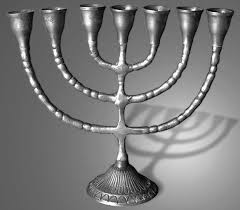 S druge strane čvrsta pripadnost Judaizmu
Židovski simboli – menora (sedmerokraki svijećnjak u svetištu zavjetnoga šatora; simbol židovstva)
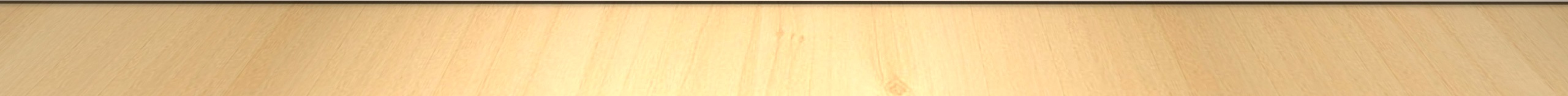 Zapisi o istaknutoj funkciji pojedinca u društvu
Natpisi su sažeti: ime, dob, rod, uloga u zajednici
Nema podataka o vjerovanju u zagrobni život

Malo podataka o unutarnjem uređenju – zabilježeno je jedanaest židovskih zajednica u Rimu
*** Židovi su aktivno sudjelovali u životu suvremenika u Rimu
Primjer provincijskog grada: Venosa (Basilicata)
Metropola – provincija
Ne zna se kada je formirana židovska zajednica
Postojanje katakombi koje su u jednom trenutku prestale funkcionirati
Židovi od tada pokapaju svoje mrtve na vrhu brežuljka 
Uporaba grčkog i latinskog jezika (vulgarni latinitet)
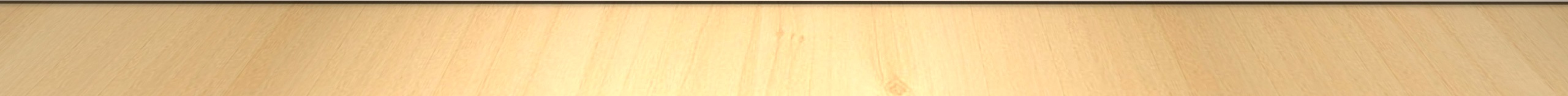 Snažna kulturna interakcija s poganima i kršćanima 
Sudjelovanje u suvremenom društvenom životu provincijskoga grada - maiores civitatis (javni gradski službenici)
Pogrebni običaji Židova – ukopi u isključivo židovskim katakombama
Židovski ikonografski programi u slikarstvu
Prisutnost simbola – menora
Za razliku od Rima – uporaba hebrejskog jezika
Epigrafski materijal iz Venose značava početak novoga period u uporabi hebrejskoga jezika kod talijanskih Židova
Dvojezični natpisi na hebrejskom i latinskom
Židovi u ruralnim područjima Italije
Život u malim gradovima i selima
Ne zna se pouzdano kada su židovske zajednice formirane i koliko su bile velike
Izvori: nadgrobni natpisi, židovski grobovi, literarni izvori (pisma pape Grgura Velikog)
Epitafi omogućuju rekonstrukciju mobilnosti Židova u kasnoj antici
Zajedničke karakteristike: uporaba grčkog i latinskog jezika i osobnih imena, prevladavajuća židovska ikonografija, navodi specifičnih dužnosti i službi u zajednici, isključivo židovske grobnice
Natpisi s Malte i Sicilije („Grotta del Carciofo”)

*** od ranog 3. do početka 5. stoljeća Židovi su bili integrirani u kasnorimsko društvo na području Italije na više razina – suživot sa ne-Židovskim suvremenicima
Suživot s ostalima stanovnicima se nastavlja u 5. i 6. stoljeću – epigrafska svjedočanstva iz Venose
Postupno prožimanje sa kršćanima u razdoblju ranog srednjeg vijeka u Italiji
Literarni izvori: 
Co Legum Mosaicarum et Romanarum – djelo sastavljeno u 4. stoljeću, vjerojatno židovskoga autora koji ollatije živio u Rimu
16 poglavlja koja govore o židovskim i rimskim zakonima
Fokus je na kaznenom pravu; namjena teksta nije pravne prirode nego apologetske
Collatio Legum Mosaicarum et Romanarum  - Usporedba Mojsijeva zakonika i rimskih zakona (Lex Dei)
Pokušaj usporedbe dvaju zakona – komparativno pravo?
Spajanje biblijskog prava i rimskog prava
Smanjivanje tenzija i formuliranje pretpostavke da je Mojsijev zakonik utjecao na rimsko pravo
Saznanja o povijest Židova u Italiji
Nepoznati sastavljač piše djelo na latinskom jeziku kako bi bilo dostupno onima koji nisu poznavali Mojsijev zakon
Rasprave o Mojsijevu zakonu u kasnoj antici – napadi ranih kršćanskih pisaca
Negativan utjecaj na pravni status židovskih zajednica u čitavom Rimskom carstvu u kasnoj antici
Važnost izvora kao povijesnog dokumenta:
1) Židovi u Italiji imaju važnu ulogu u društvenom i kulturnom životu
2) židovske zajednice postupno postaju predmetom rasprava u kasnoj antici
rimski zakoni s početka 5. st. isključuju Židove iz svih važnijih civilnih službi Carstva
Židovske sinagoge nisu više sigurne od nasilja
Uništenje sinagoga u Rimu i Akvileji 388. g., u Rimu 395. g.
Tenzije između kršćana i židovskih zajednica (propovijedi talijanskih biskupa: Ambrozije iz Milana, Zenon iz Verone, Maksim iz Torina, Gaudencije iz Brescije, Petar Krizolog iz Ravene)
Pokušaj kristijanizacije nepravovjernih kršćana u kasnom Carstvu – isključivanje iz zajednice 
Židovi su do početka 7. st. ipak zadržali svoj status u društvu (senatori u 5. st.)
*** postupni prelazak iz poganske antike u kršćanski rani srednji vijek
Ponovno oživljavanje židovskih zajednica za vrijeme Ostrogotske države u Italiji (490 – 554)
Arijanski Ostrogoti – kršćanska hereza 
Vladavina kralja Teodorika – kažnjavanje kršćana koji su spalili sinagoge u Rimu i Raveni (plaćanje štete)
Nakon poraza Ostrogota 554. g. – uvođenje Justinijanova zakona Corpus Iuris Civilis na područje Italije
Nema izravnog utjecaja na svakodnevicu Židova
Židovi nastavljaju aktivno sudjelovati u političkom, društvenom i kulturnom životu suvremenika
Židovi u Španjolskoj
Veliki broj srednjovjekovnih legendi smješta dolazak Židova na područja Španjolske u antičko doba
Pretpostavka da su židovski trgovci stizali na to područje još s Feničanima i Kartažanima
Legende koje nastoje pokazati da španjolski Židovi nisu bili krivi za Kristovu smrt (optužbe kršćana protiv Židova u kasnoj antici)
Kada su se Židovi naselili na Iberski poluotok ne može se sa sigurnošću utvrditi
Nema arheoloških potvrda o prisutnosti židovskih naselja do 3. stoljeća
Pavlova namjera da otputuje u Španjolsku sredinom 1. st.
Amfora sa hebrejskim slovima pronađena na Balearima (Ibiza) iz 1. st. – postojanje trgovačkih veza između Baleara i Judeje prije 3. st.
Natpisi iz 3. do 6. st. na grčkom, latinskom i hebrejskom
Nema sačuvanih židovskih izvora o židovskim zajednicama u Španjolskoj
Oslanjanje na zakone i kršćanske izvore prije arapskog osvajanja 711. g.
Općenito su Židovi prisutni na najromaniziranijim dijelovima Iberskog poluotoka – jug i istok
Podaci o vjerskom suživotu iz akata koncila održanog u Elviri (300 -313. g.)
Biskupi su zabranili židovsko-kršćanske brakove